EIPASS JUNIOR
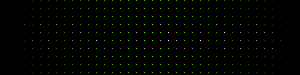 CREATO DA FEDERICO RONDOLETTO
COSA IMPARIAMO?
PENSIERO COMPATUTAZIONALE E CODING: DAL LOGO ALLO SCRATCH    
CREAZIONE E GESTIONE DOCUMENTI DI TESTO 
CREAZIONE E GESTIONE FOGLI DI CALCOLO   
REALIZZAZIONE DI SEMPLICI PRESENTAZIONI MULTIMEDIALI
 PRINCIPI DI COMUNICAZIONE IN RETE
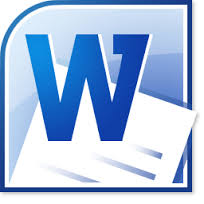 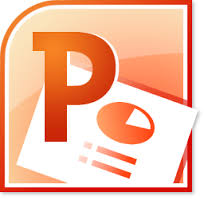 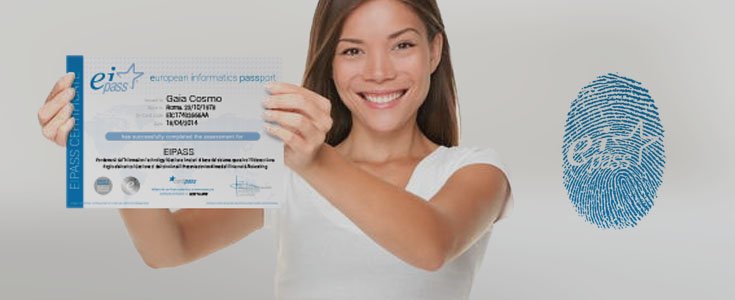 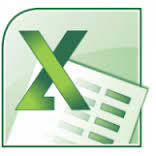 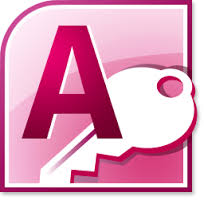 LA MIA OPINIONE
E’ una possibilità per tutti molto bella e divertente e non preoccupatevi perché non e molto difficile basta impegnarsi un pochino!!!!
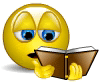 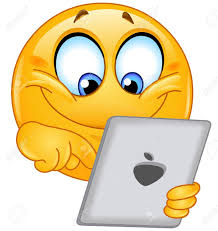 L’ ESAME
Gli esami si svolgono individualmente in 30 minuti con 20 domande
Per passare l’ esame bisogna fare almeno il 70% di domande giuste
Tranquillo puoi usare i crediti extra cosi potrai rifare gli esami che sbagli
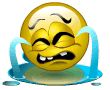 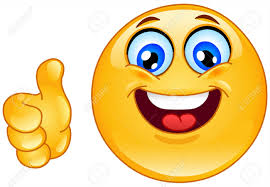 E se non passo l’esame?